Seasonal Temperature Cycles
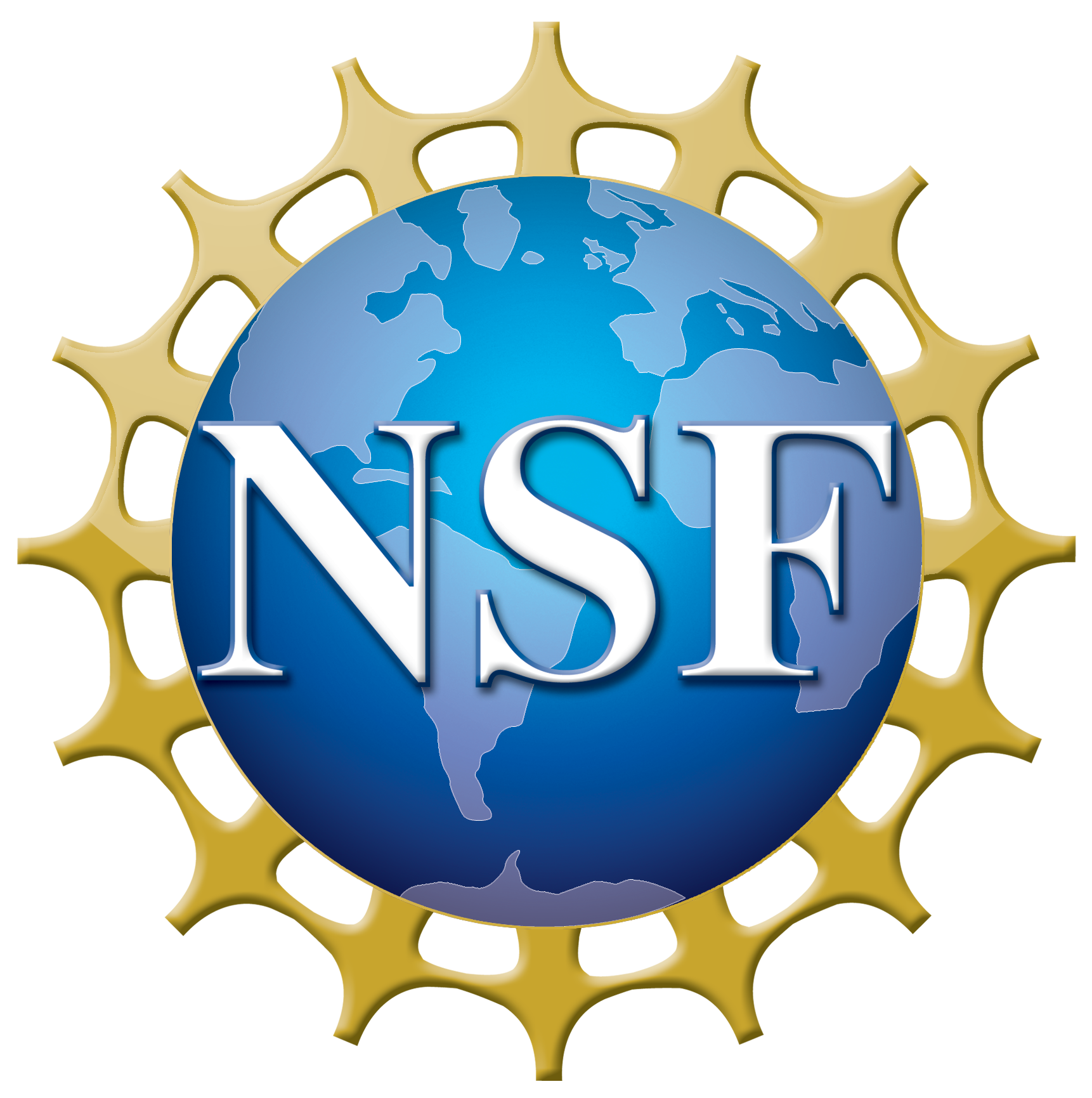 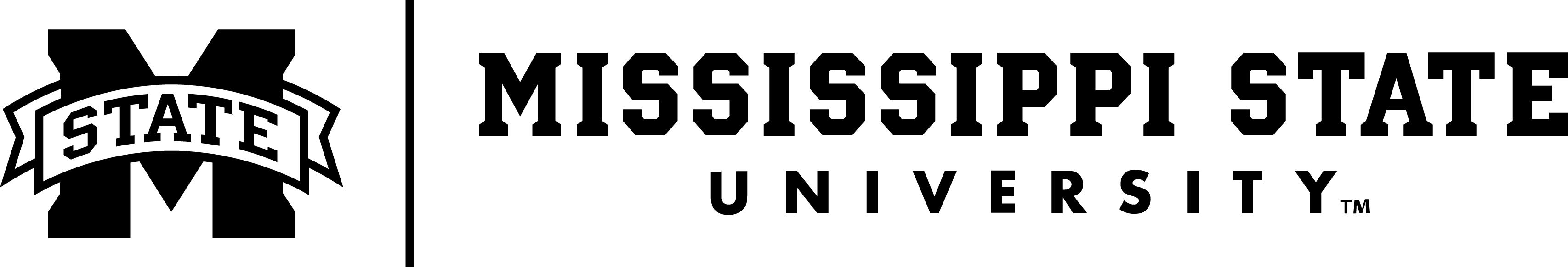 Reasons for Seasons
Seasons on Earth are due to the fact that the Earth is tilted 23.5° on its axis.
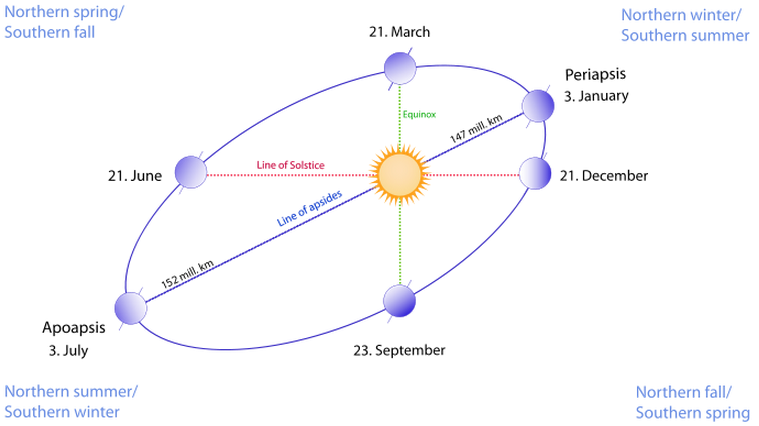 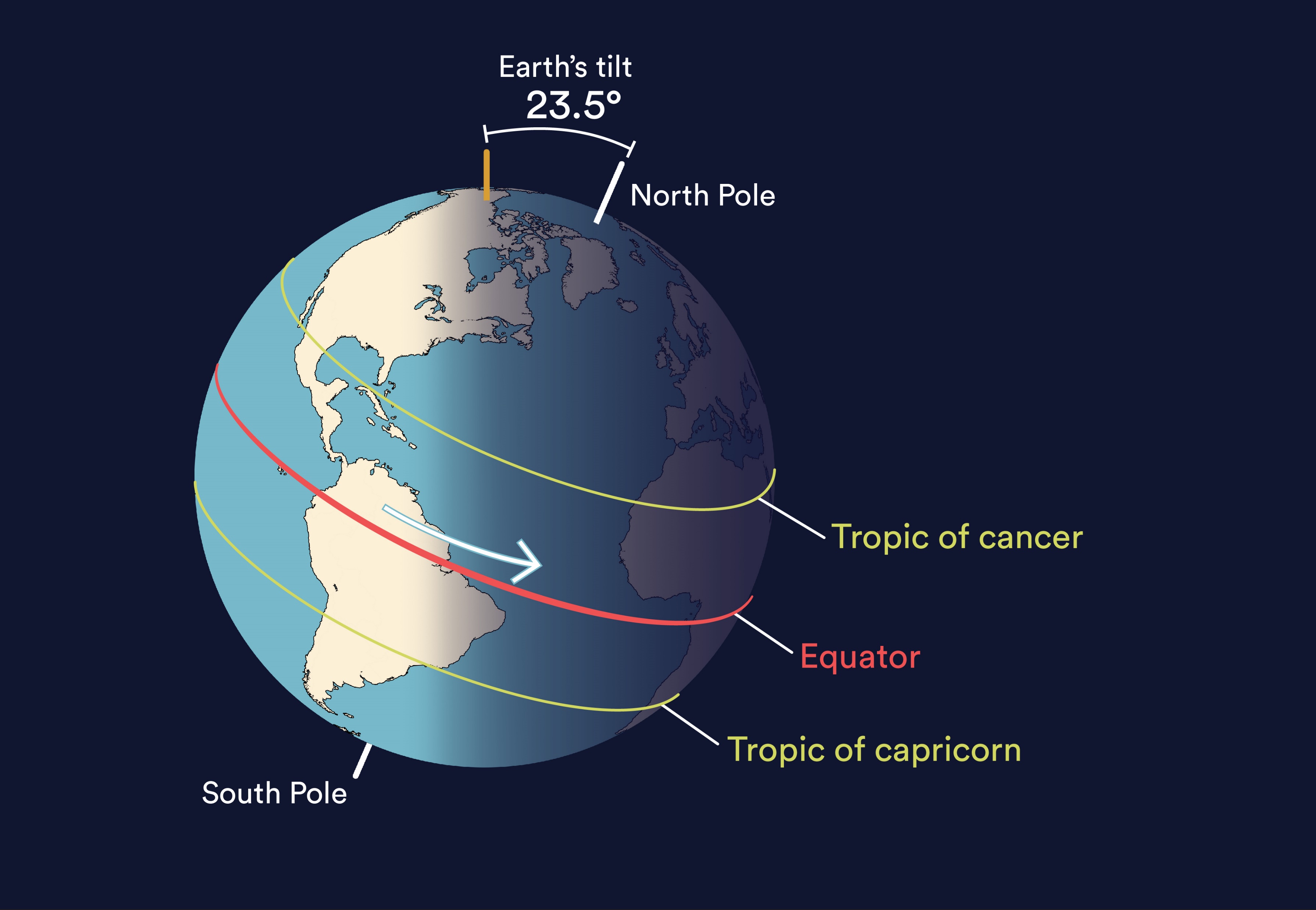 The subsolar point is at 0° latitude on the spring and autumn Equinox, and at +/-23.5° latitude on the summer and winter solstice, respectively.
Hemisphere Differences
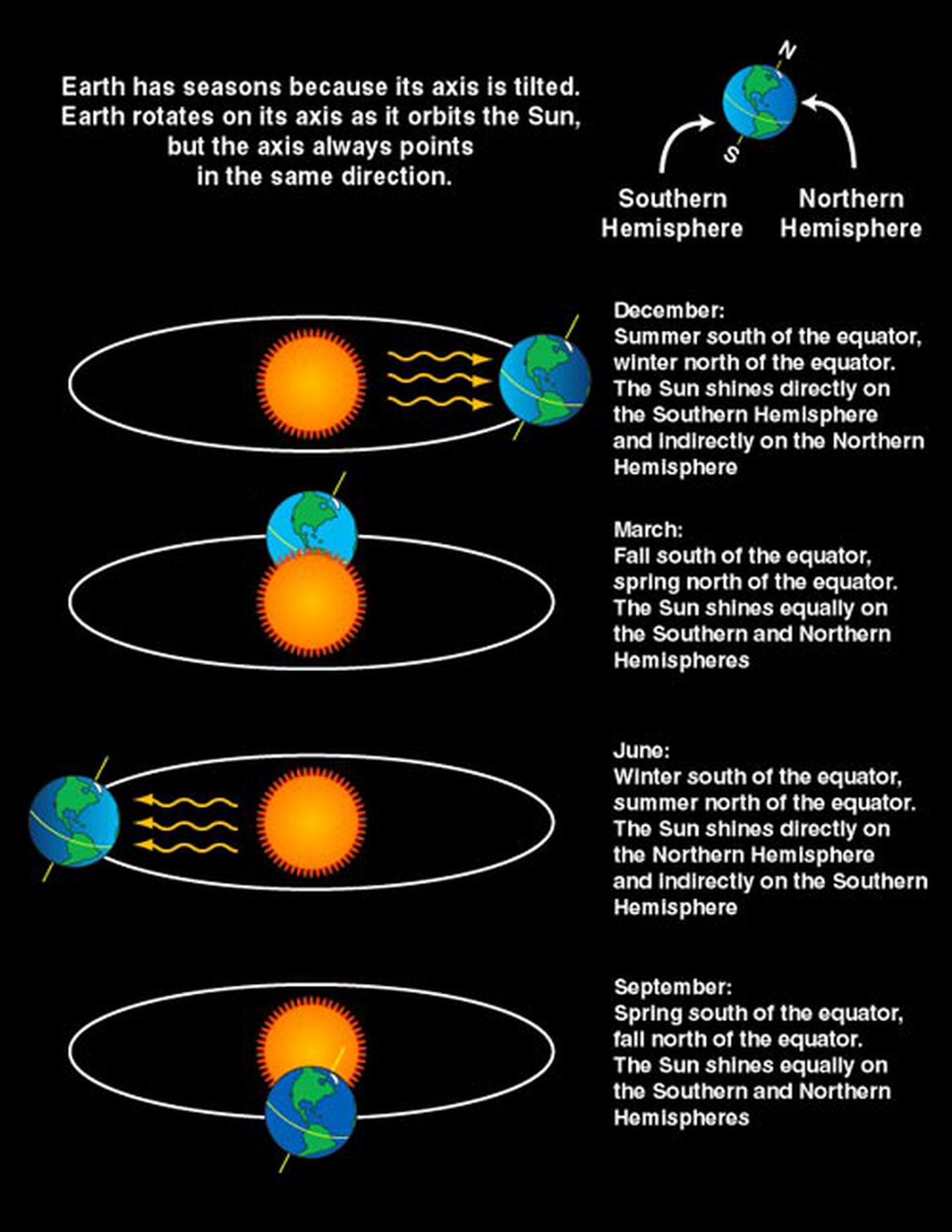 Temperature are highest in the summer in the Northern Hemisphere because that area of Earth is tilted towards the sun.  The opposite is true in the winter.
Season’s are reversed in the Southern Hemisphere, such that summer begins in December and winter begins in June!
Mean Temperature
As seasons change, the mean temperature also changes to reflect the different amounts of solar radiation at the surface.
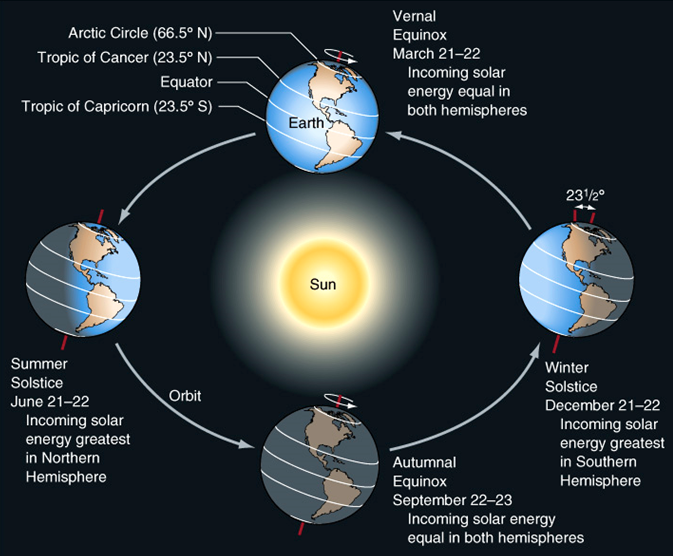 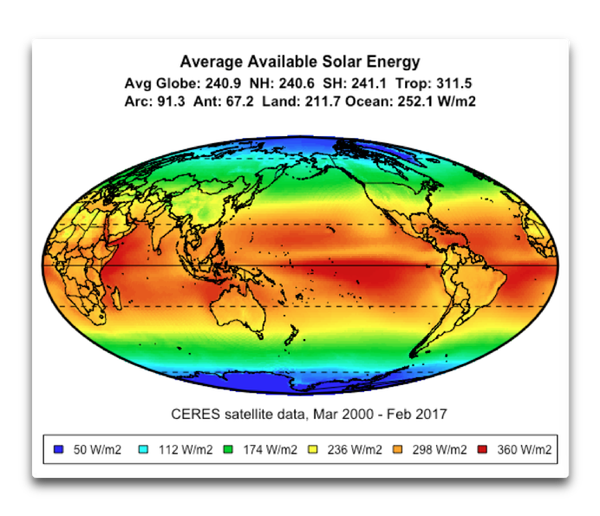 Surface Differences
Different types of surfaces absorb radiation at different rates, which is why the hottest part of the year generally occurs after the sun angle is the highest.
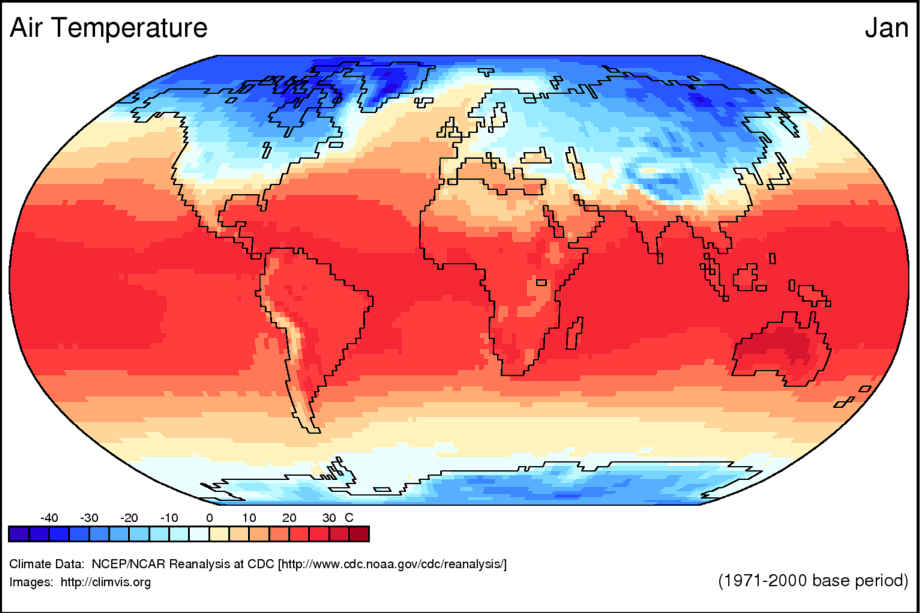 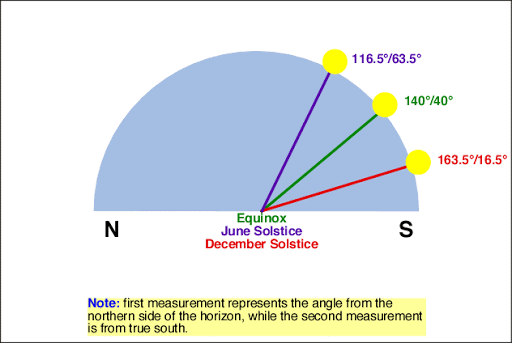 Higher elevations located near the poles remain cooler for the year due to the small angle of solar energy received.
Ocean vs. Deserts
Oceans tend to have a lower range in seasonal temperatures, while deserts have the greatest range.
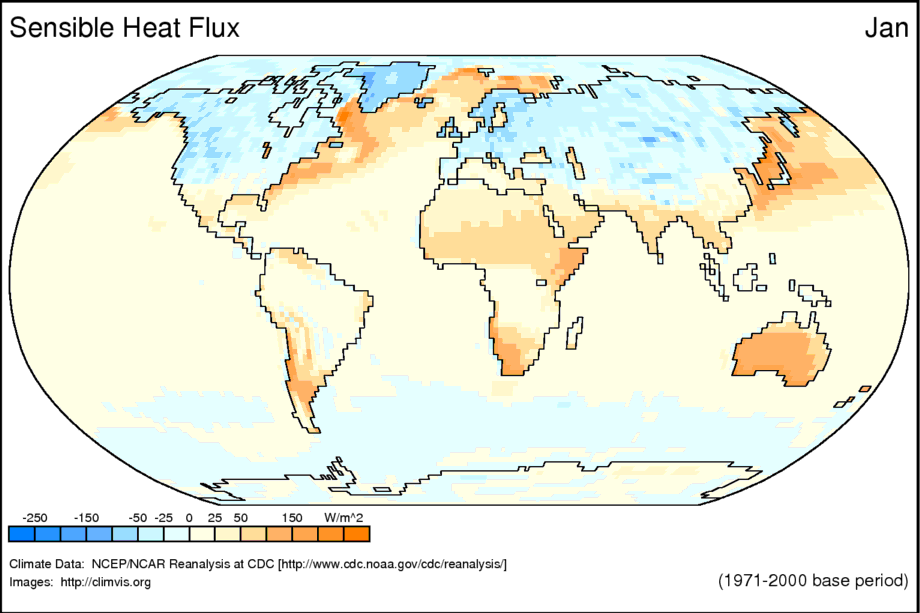 Deserts take a short time to warm and cool. This quick change allows deserts to warm exponentially during the day and cool rapidly at night.
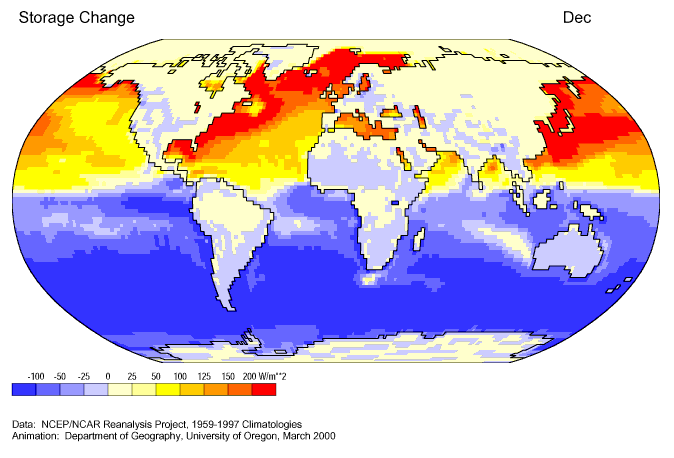 Water bodies take longer to warm and cool. Therefore, water tends to remain cooler during the summer and warmer during the winter.